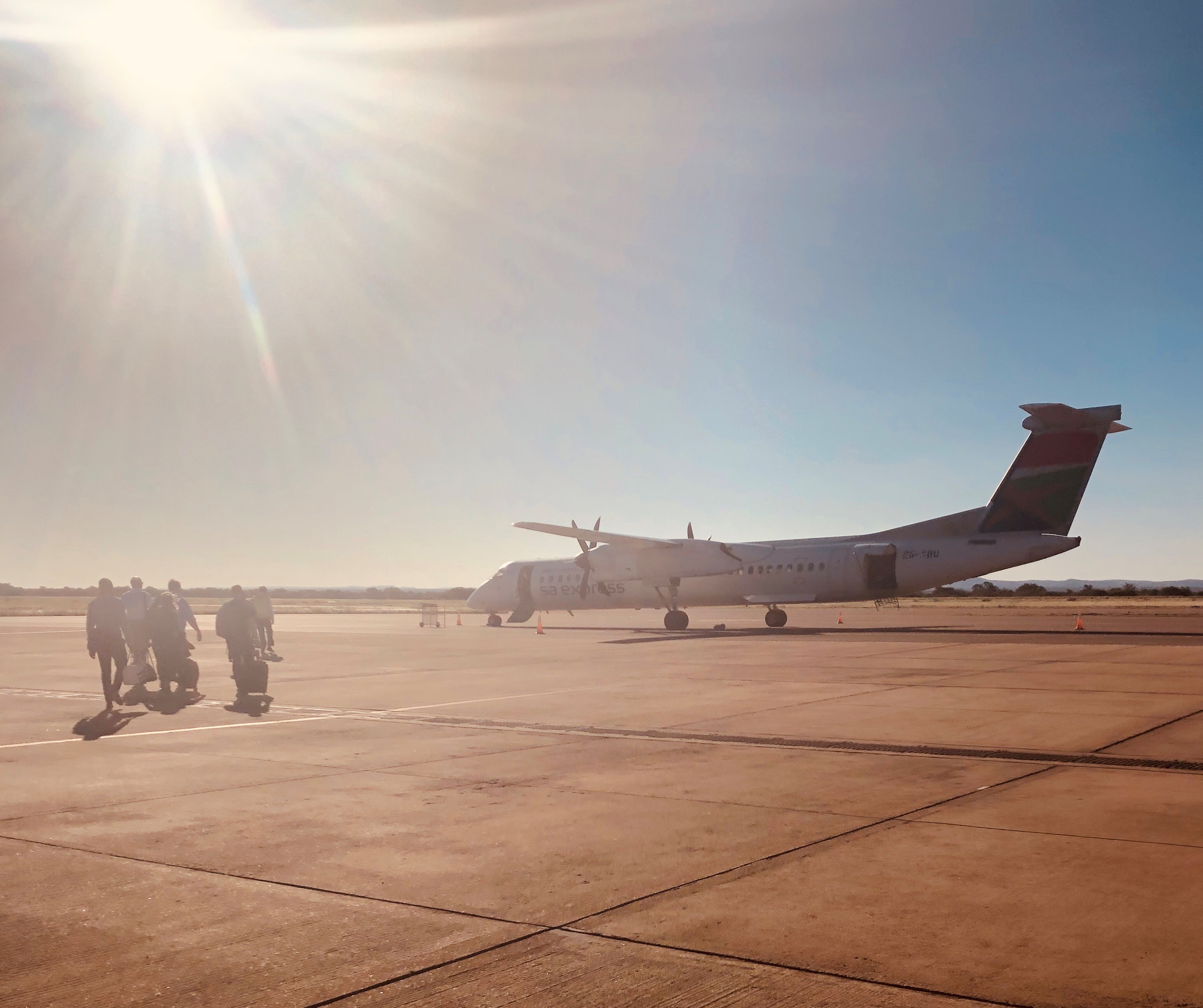 Building International Markets
Rob May
CEO, Association of Business Executives (ABE)
Chair of International Forum, 
Federation of Awarding Bodies
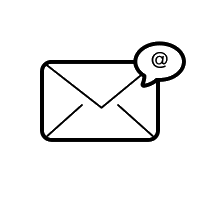 robm@abeuk.com
@rob_may_
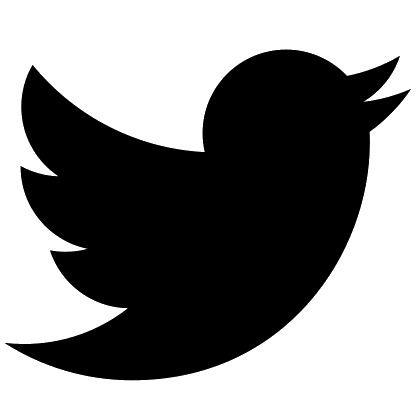 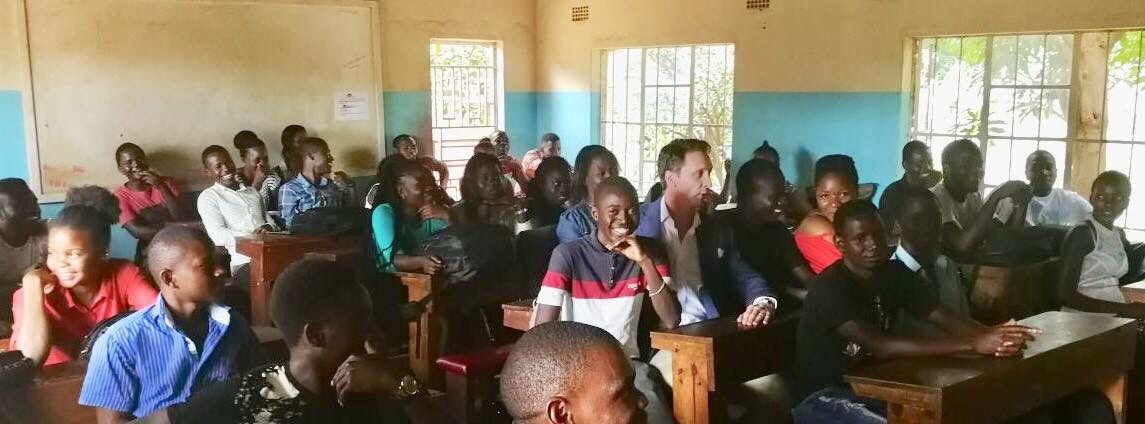 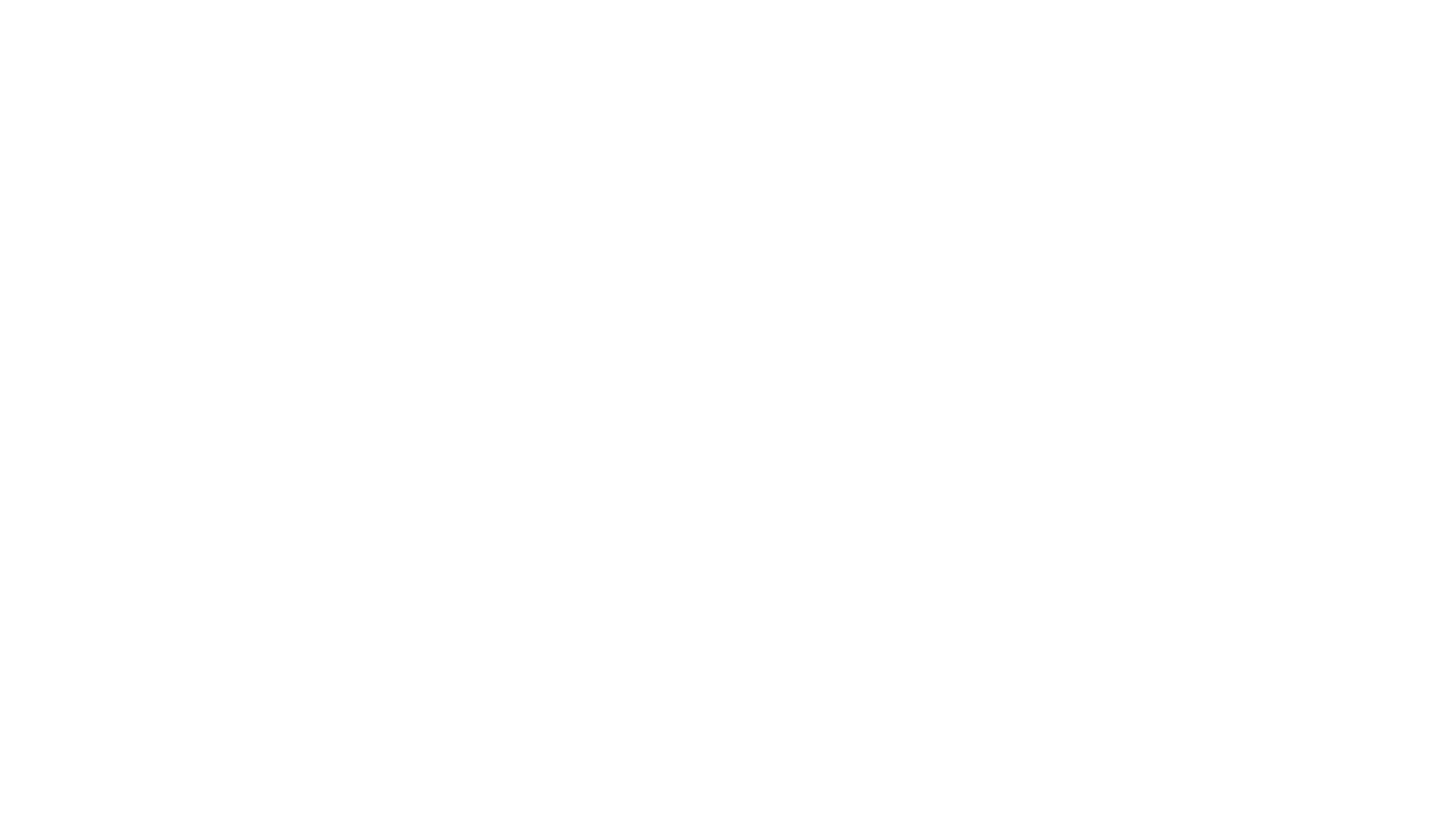 Global Britain – Global Skills
Which markets should you target?
Some considerations for entering and building a new market
How your trade body can help
Shift in the economic order
90% GDP growth outside EU
60% of world GDP from emerging economies by 2030
Massive global skills shortage
Government-led strategies and funding to boost economic reforms
UK will leverage global reputation to boost education exports to £35 BN by 2030.
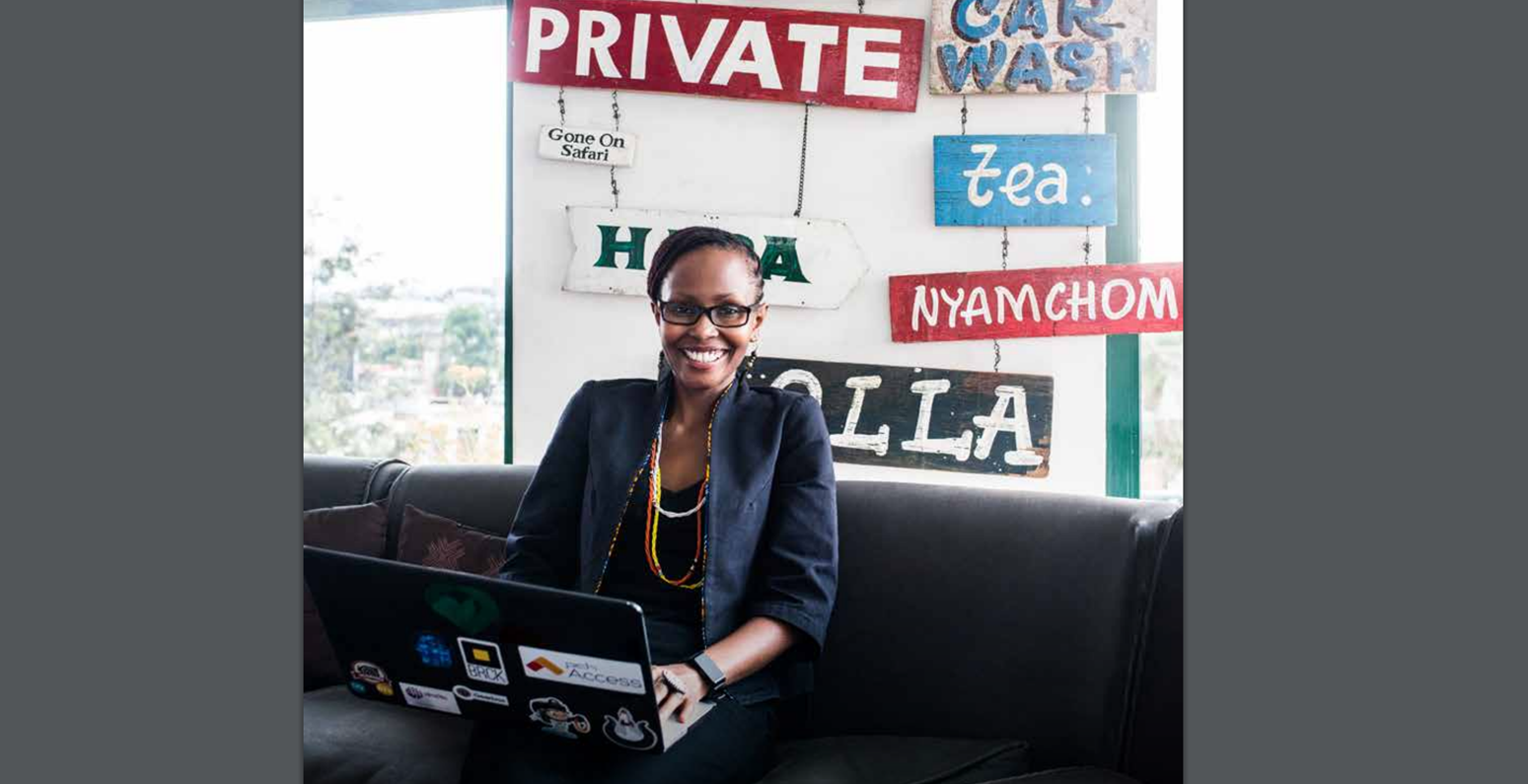 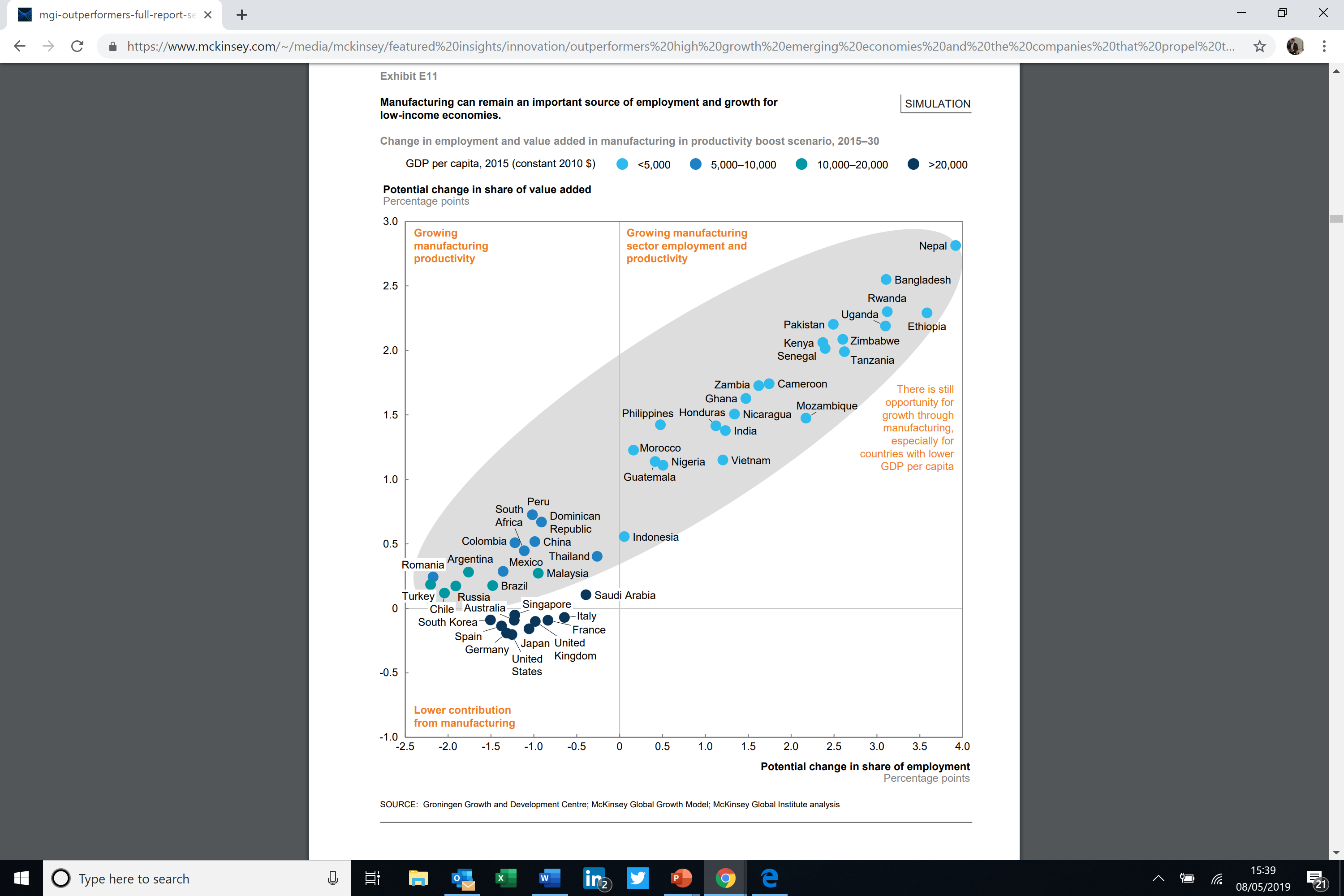 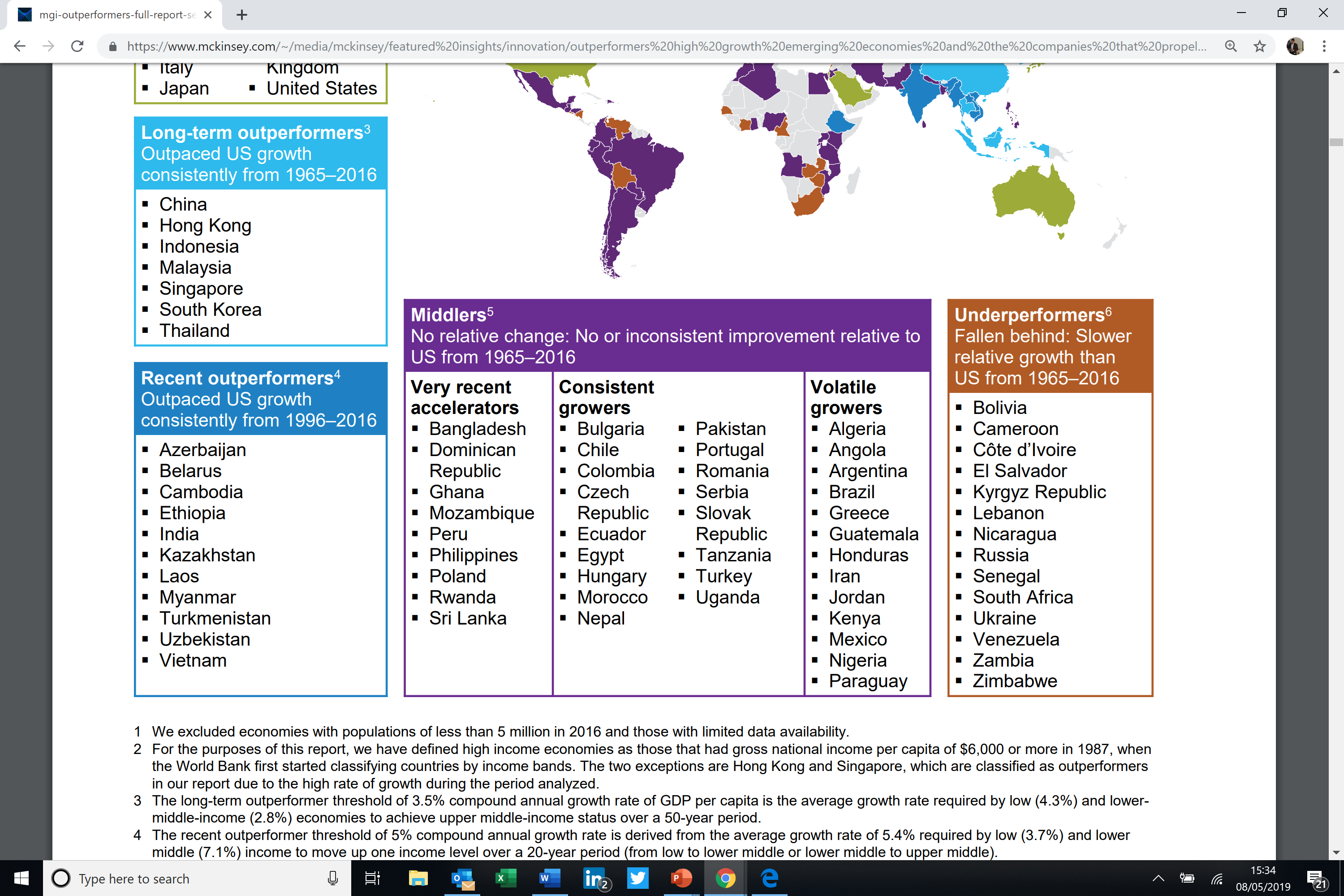 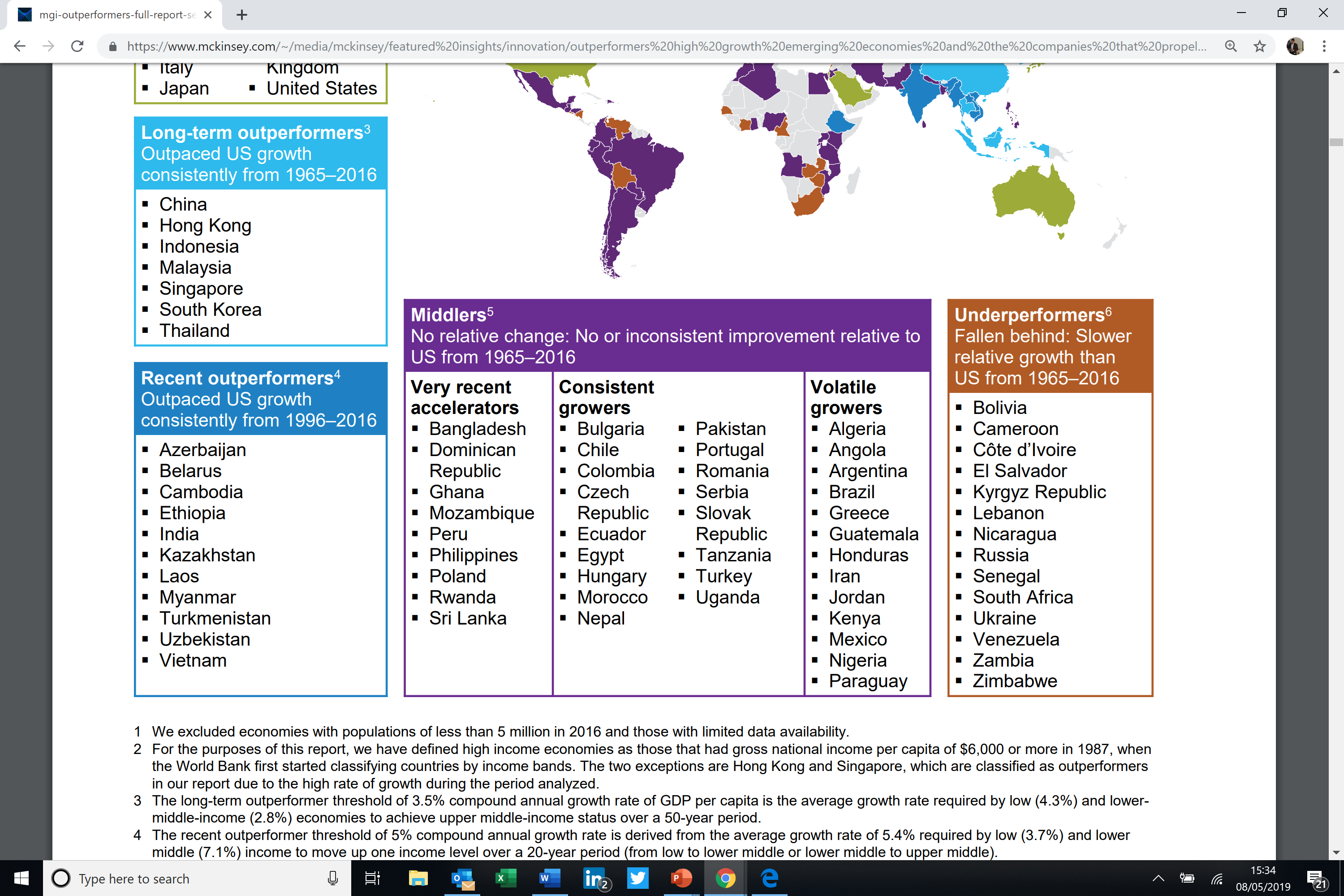 Economic reforms go hand in hand with education reform
When the uncertainty goes, so does the opportunity.
Source: McKinsey
Source: OECD
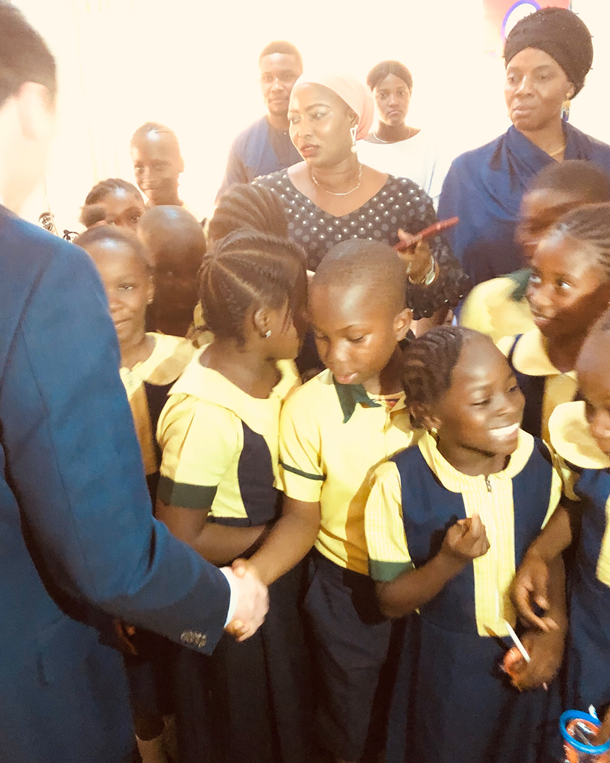 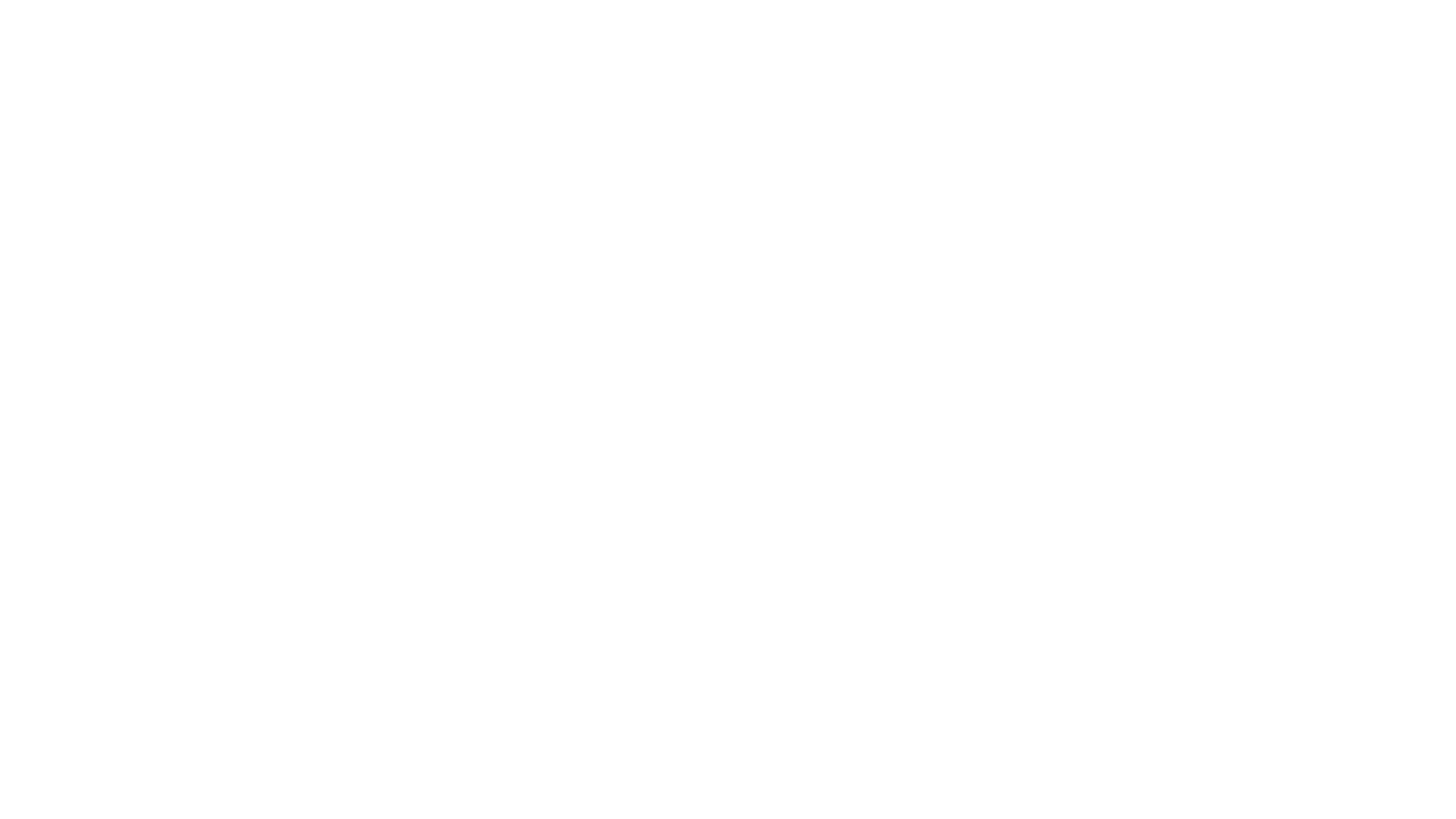 Research your market
Ensure a global-local approach
Lead with your social purpose
Be prepared to climb on a plane at short notice
Be patient and prepare contingencies
Use government support to unlock obstacles 
Digital offerings are a factor

Reduce your learning curve! 
Find strong partners and work together
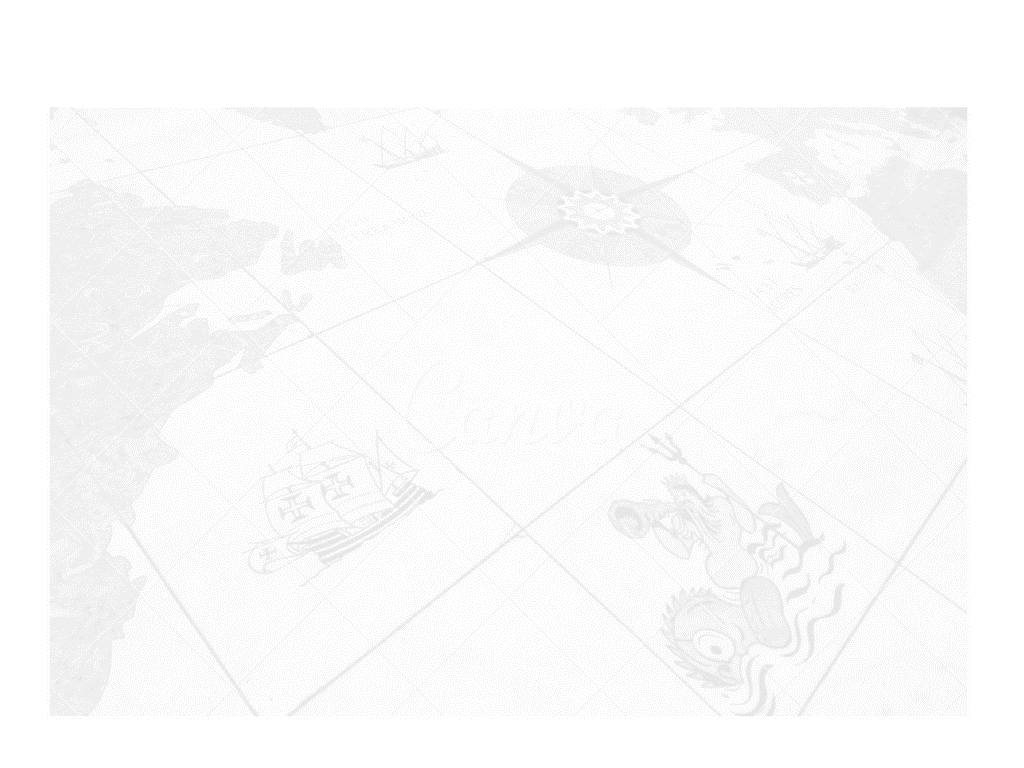 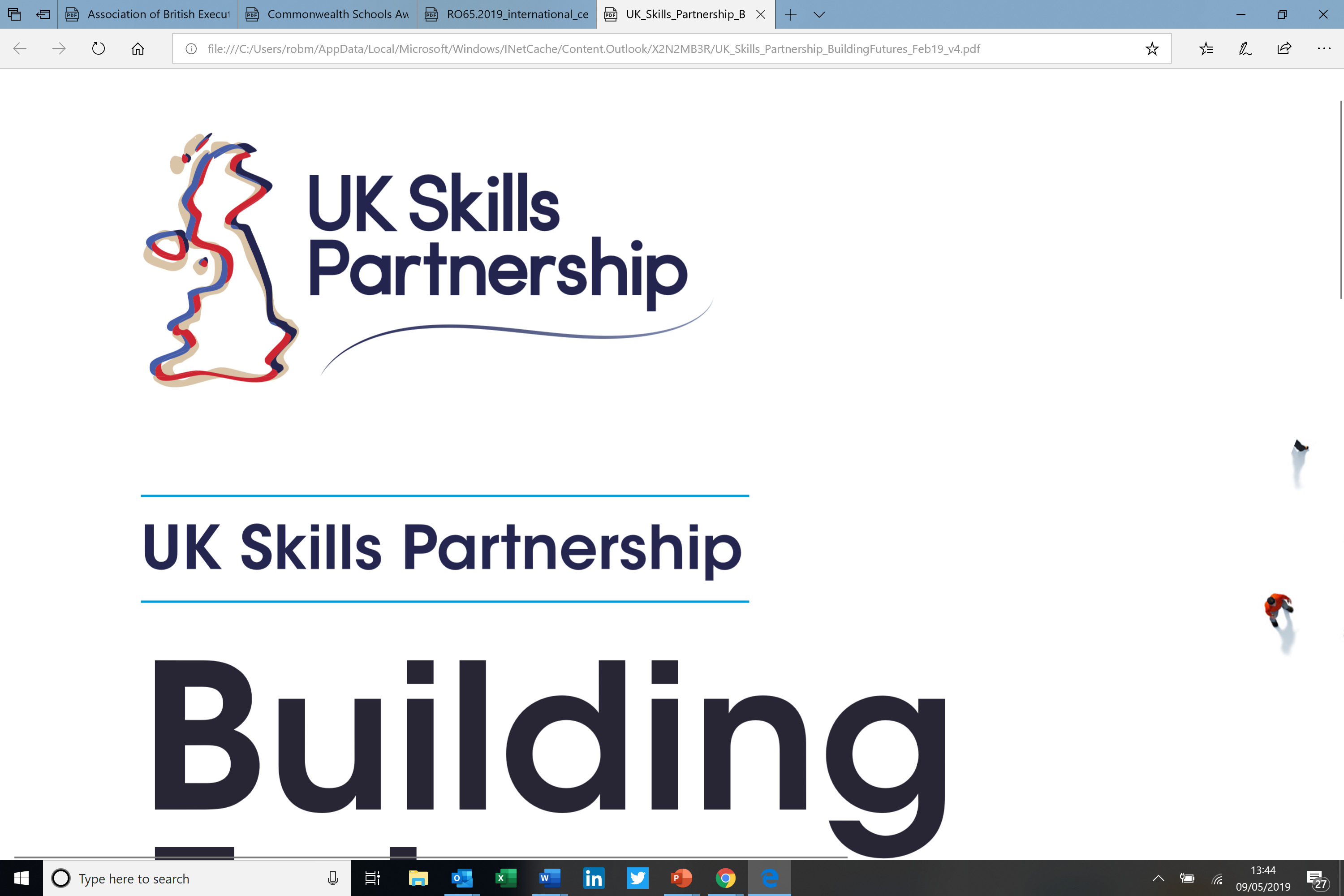 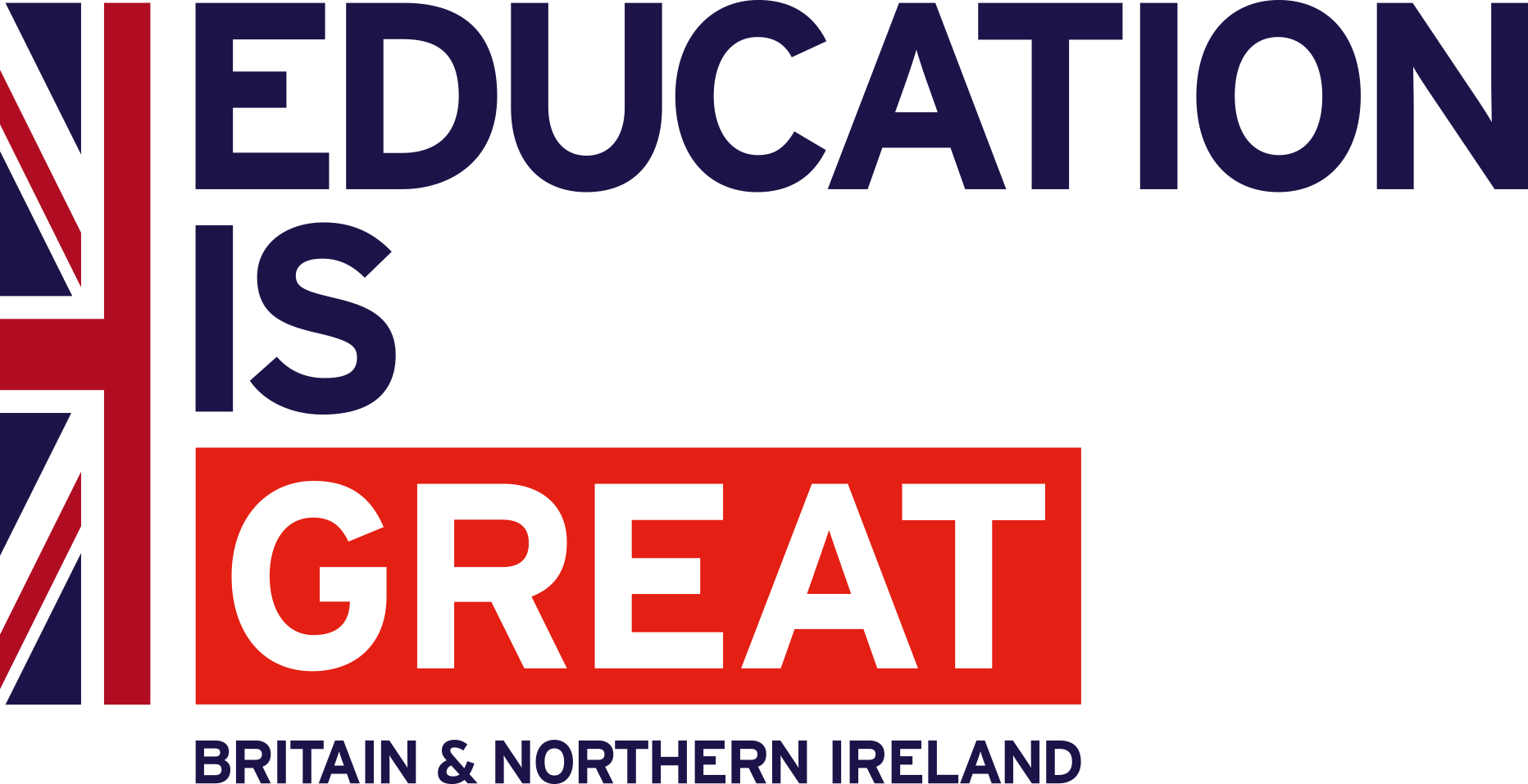 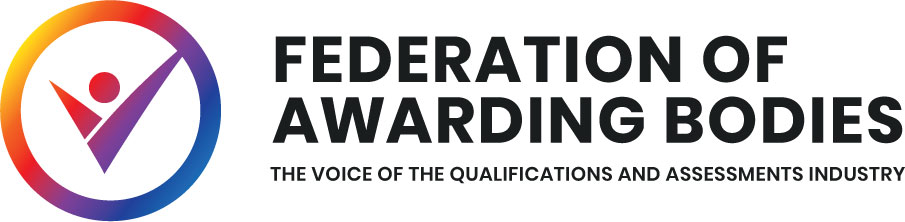 The International Forum aims to support all our members in a time of rapid change and promote the export growth and potential of the industry internationally.
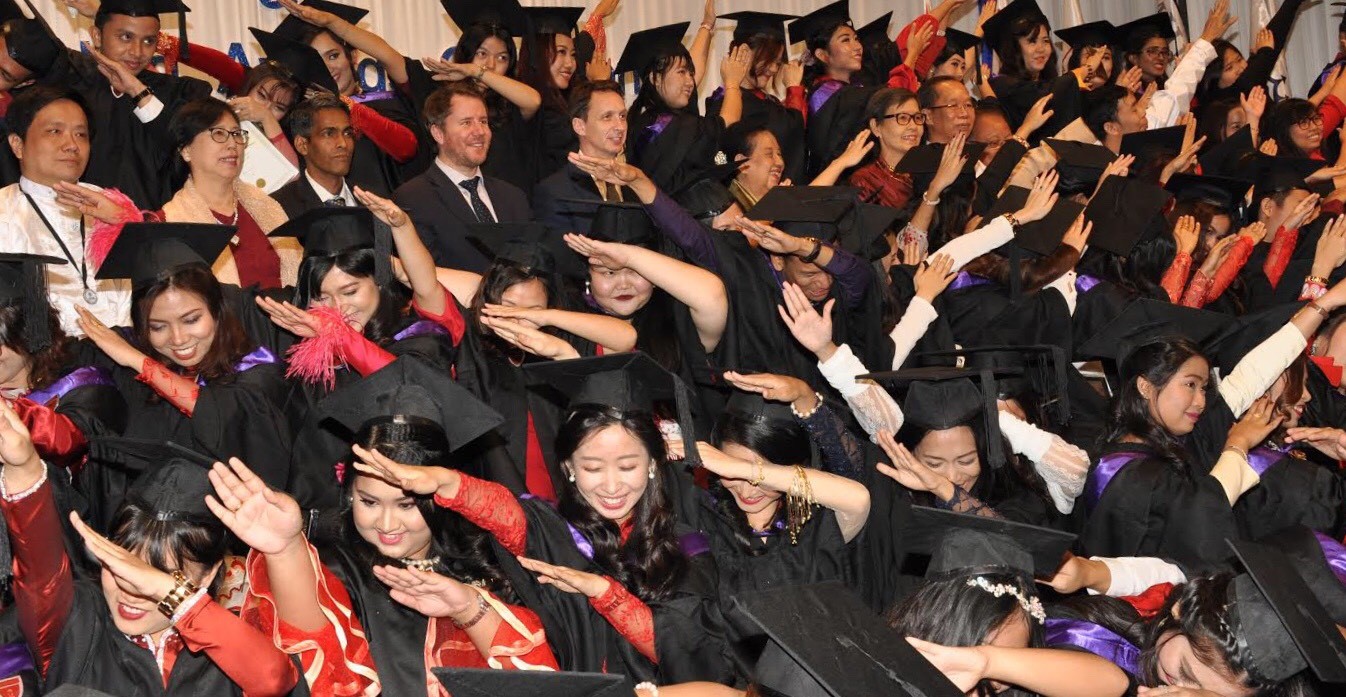 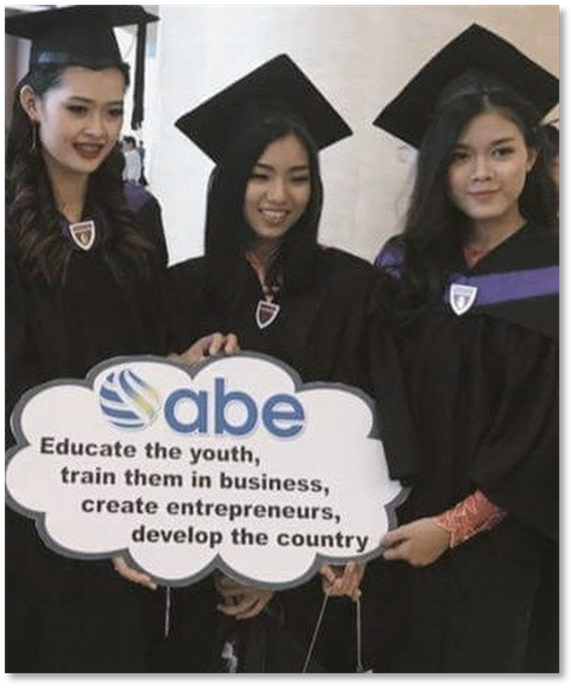 Emerging economy market indicators all positive
British education brand is strong 
Human capital challenges and skills gaps are a priority
Learning technology growing fast 
Development funding is available
…Transform lives!
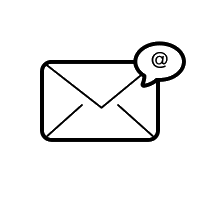 robm@abeuk.com
@rob_may_
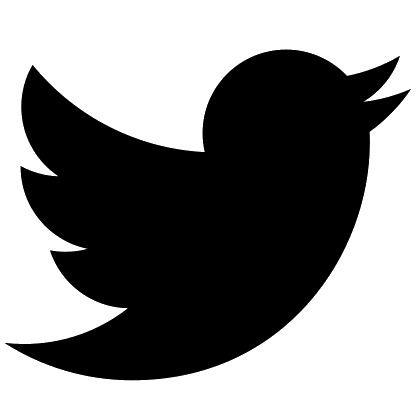